Анализ ситуации 
в Пучежском муниципальном районе
по внедрению социального заказа в 2023 году
Лукичева Наталья Николаевна, 
руководитель Муниципального опорного центра в Пучежском муниципальном районе
2023 г.
АНАЛИЗ ТЕКУЩЕЙ СИТУАЦИИ
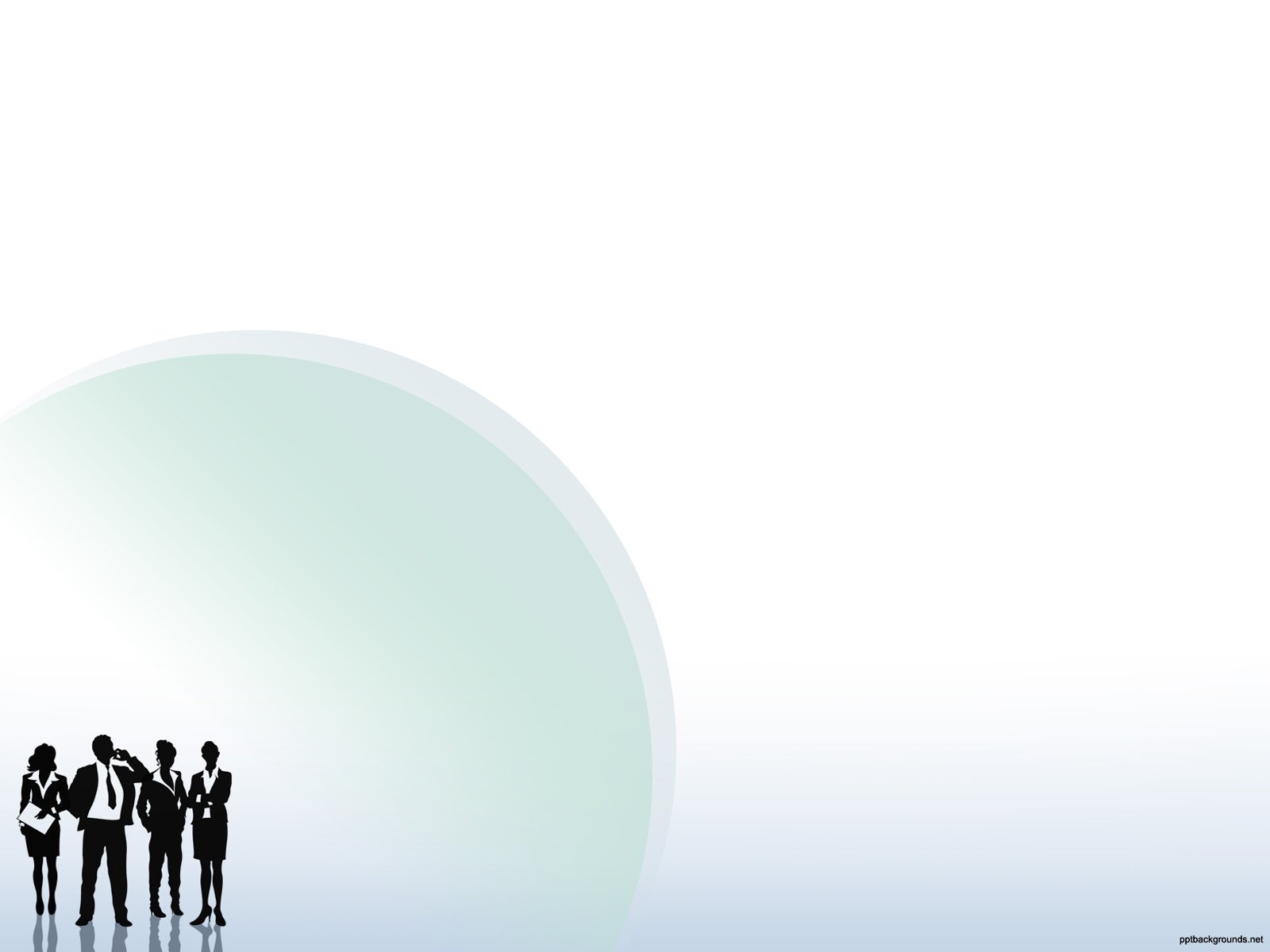 Общее количество детей в Пучежском муниципальном районе по данным Росстата- 1267чел.
Охват детей дополнительным образованием по данным системы Навигатор  на 16.10.23г.  916 чел.-72,3%
% реализации программ в МО по направленности,  программы, доступных оплатой сертификатом.
Всего программ в МО 2023 г.: 60 из  них 18 прошли экспертизу (2022г. 72 программы)
Программы доступные оплатой сертификатом- 11 программ
Физкультурно - спортивная направленность -2 программы – 18%
Техническая направленность - 1программа -9%
Художественная направленность - 6 программ- 55%
Социально – гуманитарная- 2 программы-18%
Сеть организаций, реализующих дополнительные общеобразовательные программы в муниципальном образовании: 
5 общеобразовательных учреждений: 786 человек;
3 дошкольных образовательных учреждения: 5-7 лет – 134 человек;
2 учреждения дополнительного образования: 675 человек.
Численность педагогов дополнительного образования детей – 20 человек (10 педагогов дополнительного образования)
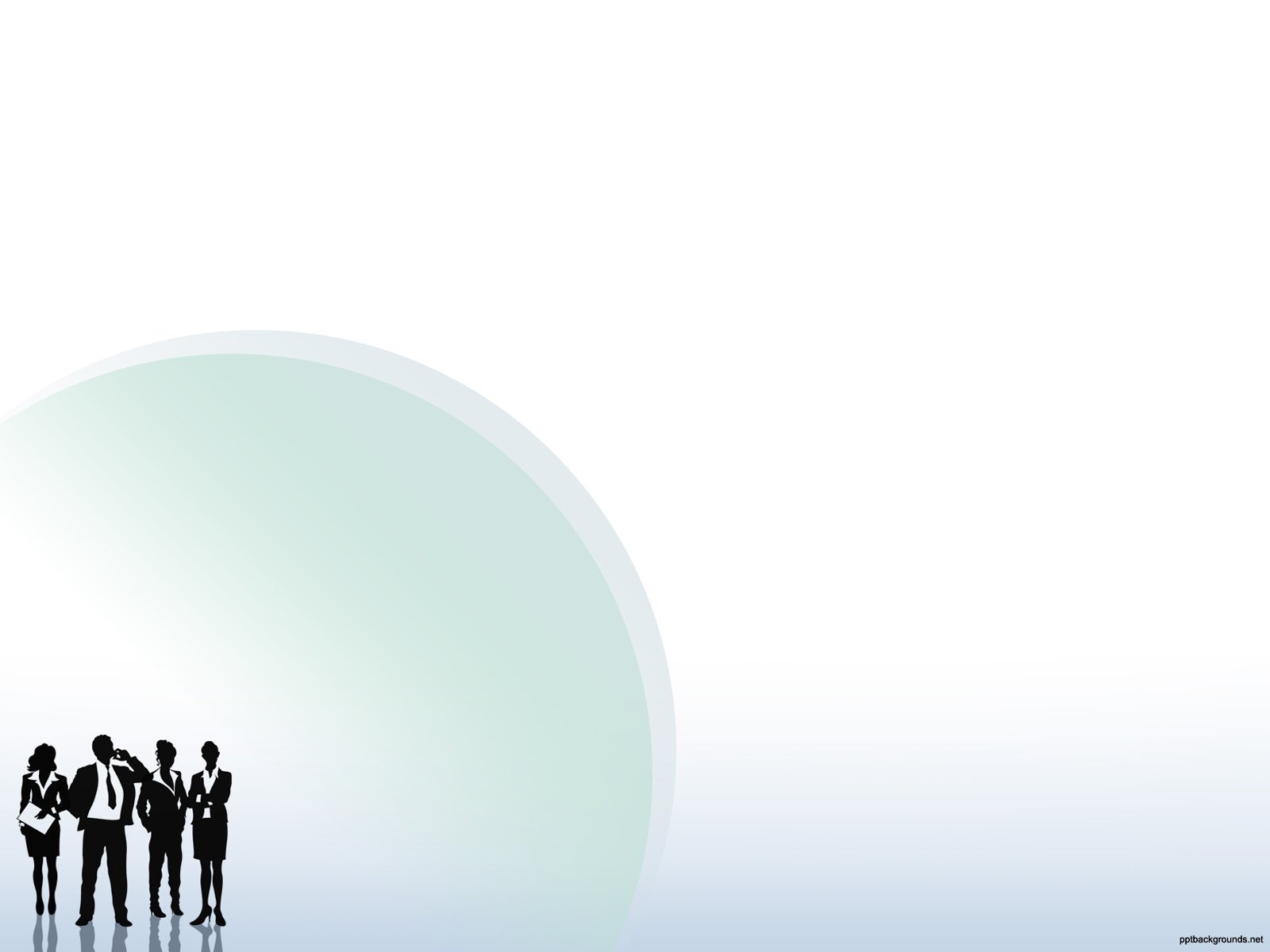 Имеющаяся инфраструктура дополнительного образования
В Пучежском муниципальном районе с  01.09.2023 года открыты Точка роста в двух образовательных учреждениях: МОУ Илья - Высоковская школа, МОУ Сеготская школа;
Продолжают свою работу Точки роста в  МОУ Пучежская гимназия и МОУ «Лицей г. Пучеж»;
В Пучежском муниципальном районе 2 учреждения дополнительного образования реализуют социальный заказ: МУ ДО «Детско-юношеский центр г. Пучеж» и МУ ДО «Центр детского творчества г. Пучеж».
Стоимость сертификата в Пучежском муниципальном районе составляет 8510,0 рублей. Стоимость чел/час ДЮЦ – 157,29 руб., ЦДТ – 54,49 руб..
В Пучежском муниципальном районе мест, доступных оплатой сертификатом по плану- 407. На 10.10.2023 заключено 491 договоров, в виду того, что образовательные услуги оказываются по двум программам, на которые хватает оплаты сертификатом.
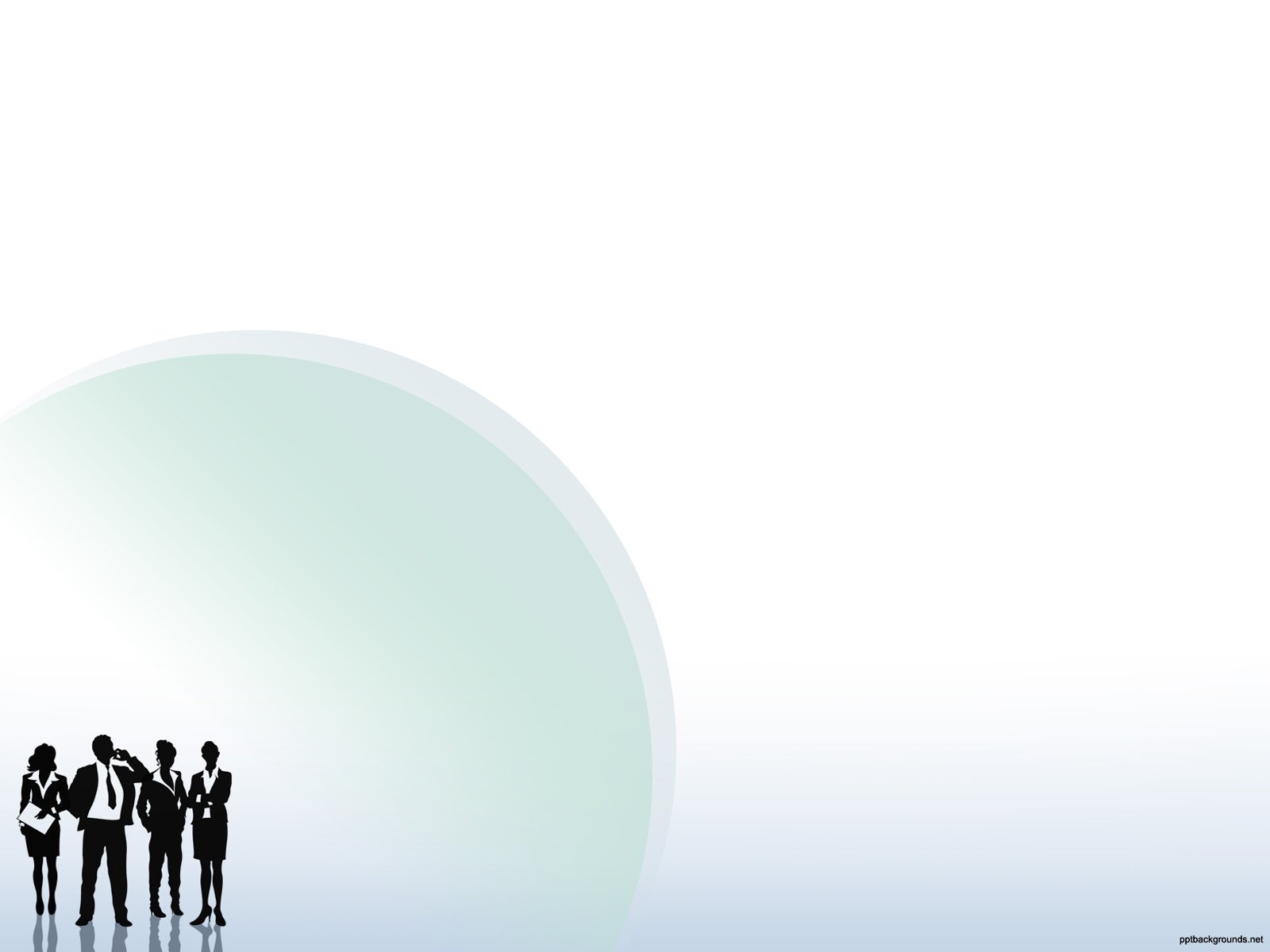 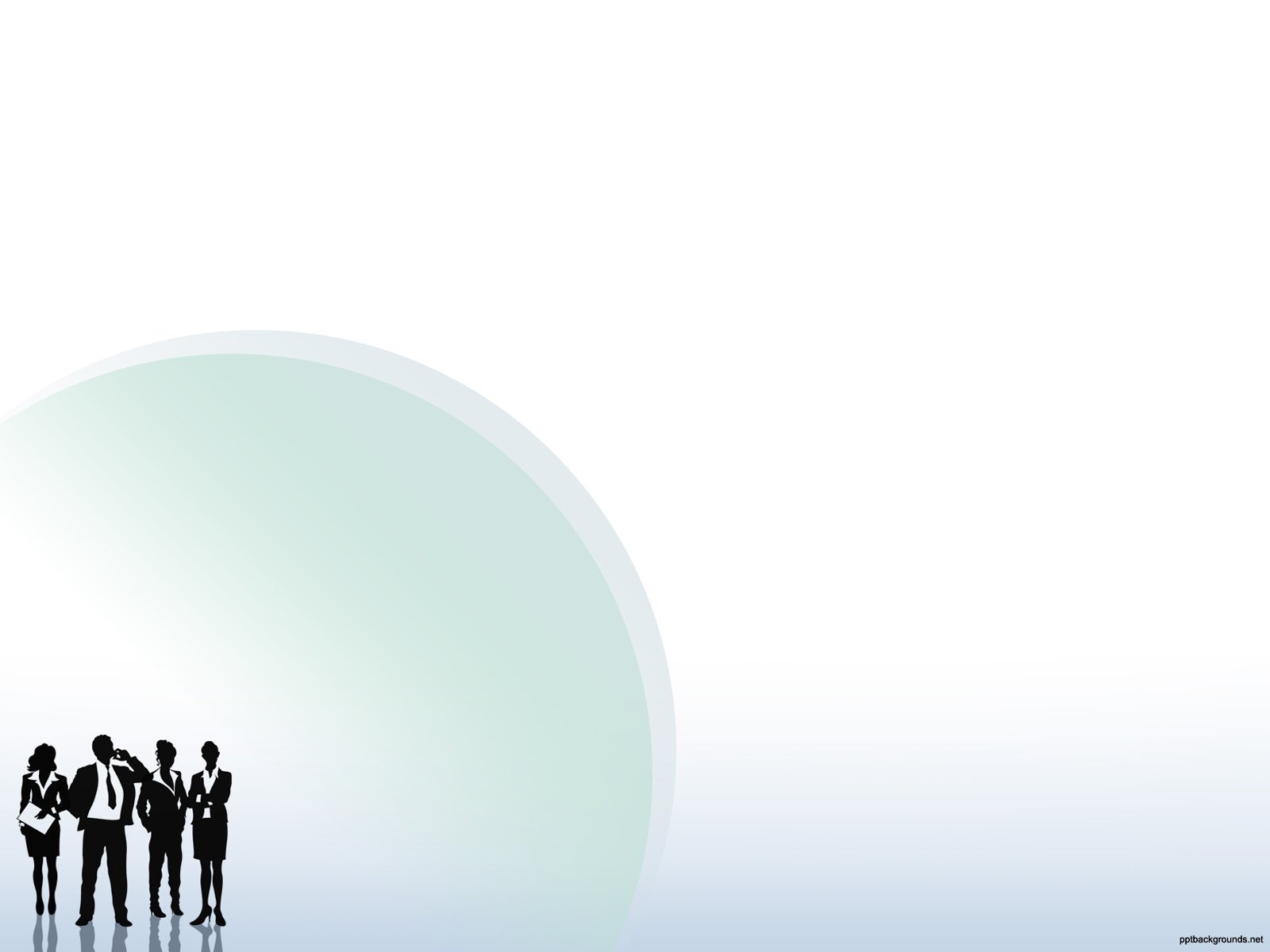 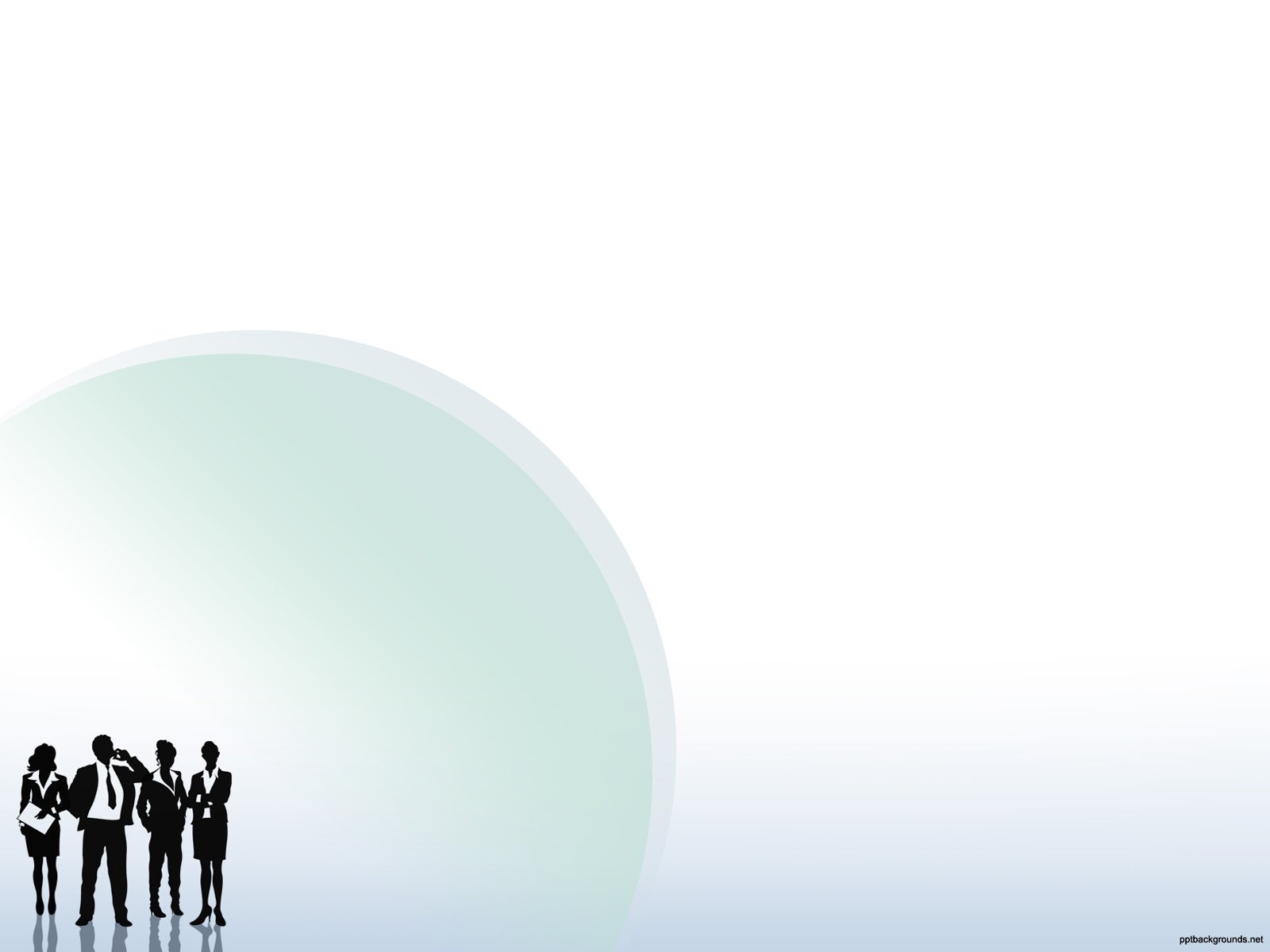 АНАЛИЗ ТЕКУЩЕЙ СИТУАЦИИ
Динамика охвата дополнительным образованием детей в возрасте от 5 до 18 лет:
На 05.09.2023– 839 человек, 1894 заявки.
На 18.09.2023 – 851 человек, 2008 заявки.
На 01.10.2023 – 850 человек, 2120 заявки.
На 10.10.2023 – 862 человек, 2130 заявки.
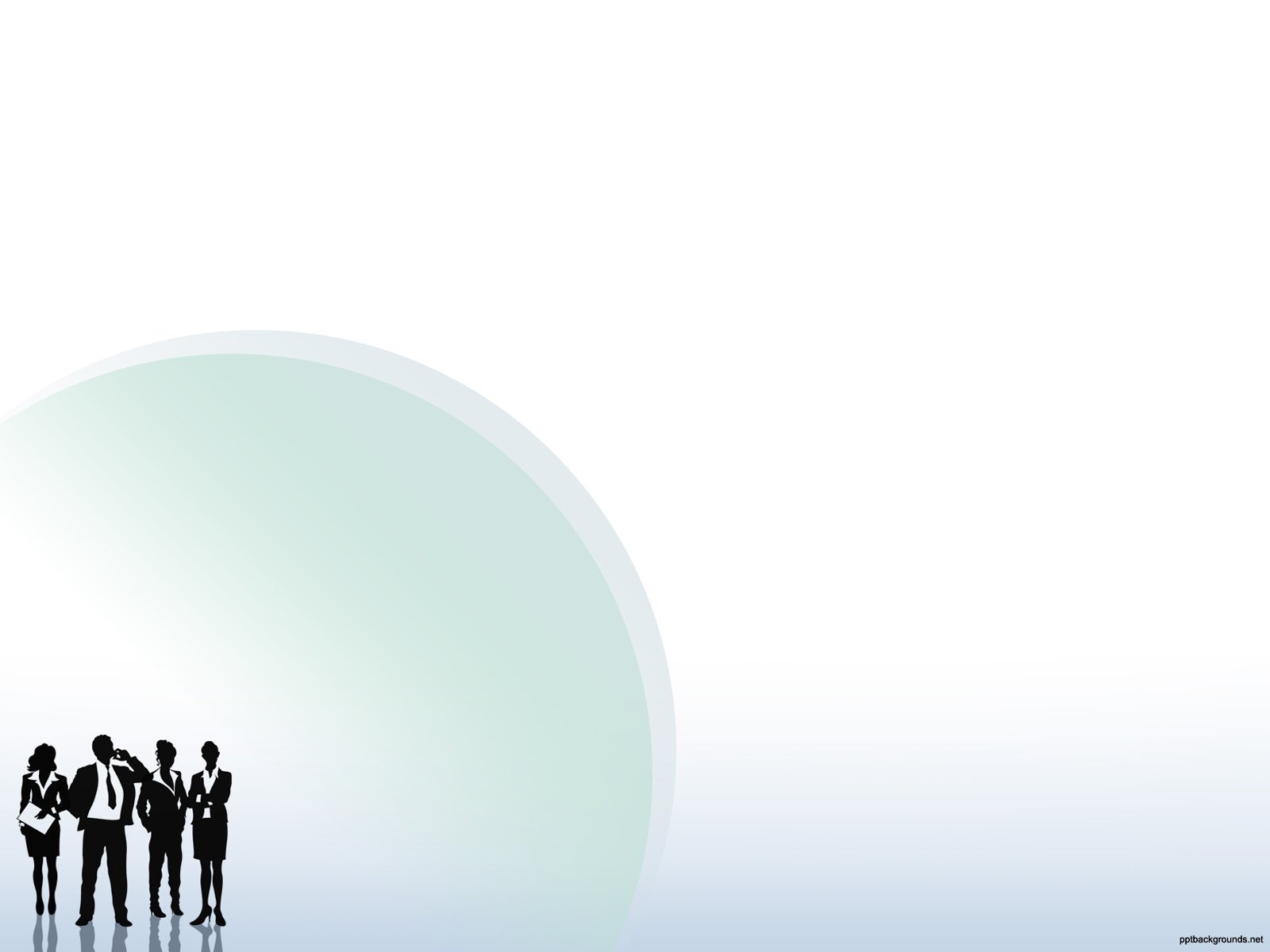 МОДЕЛИ ВЫРАВНИВАНИЯ ДОСТУПНОСТИ ДОПОЛНИТЕЛЬНЫХ ОБЩЕОБРАЗОВАТЕЛЬНЫХ ПРОГРАММ ДЛЯ ДЕТЕЙ С РАЗЛИЧНЫМИ ОБРАЗОВАТЕЛЬНЫМИ ВОЗМОЖНОСТЯМИ И ПОТРЕБНОСТЯМИ
Информирование детей, родителей(законных представителей) о возможности получения дополнительных образовательных услуг по адаптированным дополнительным программам. 
На данный момент детей с ОВЗ, ТЖС, инвалидов по дополнительным образовательным программам не обучается.
ИНФОРМАЦИОННАЯ КАМПАНИЯ В ПУЧЕЖСКОМ МУНИЦИПАЛЬНОМ ОБРАЗОВАНИИ
.
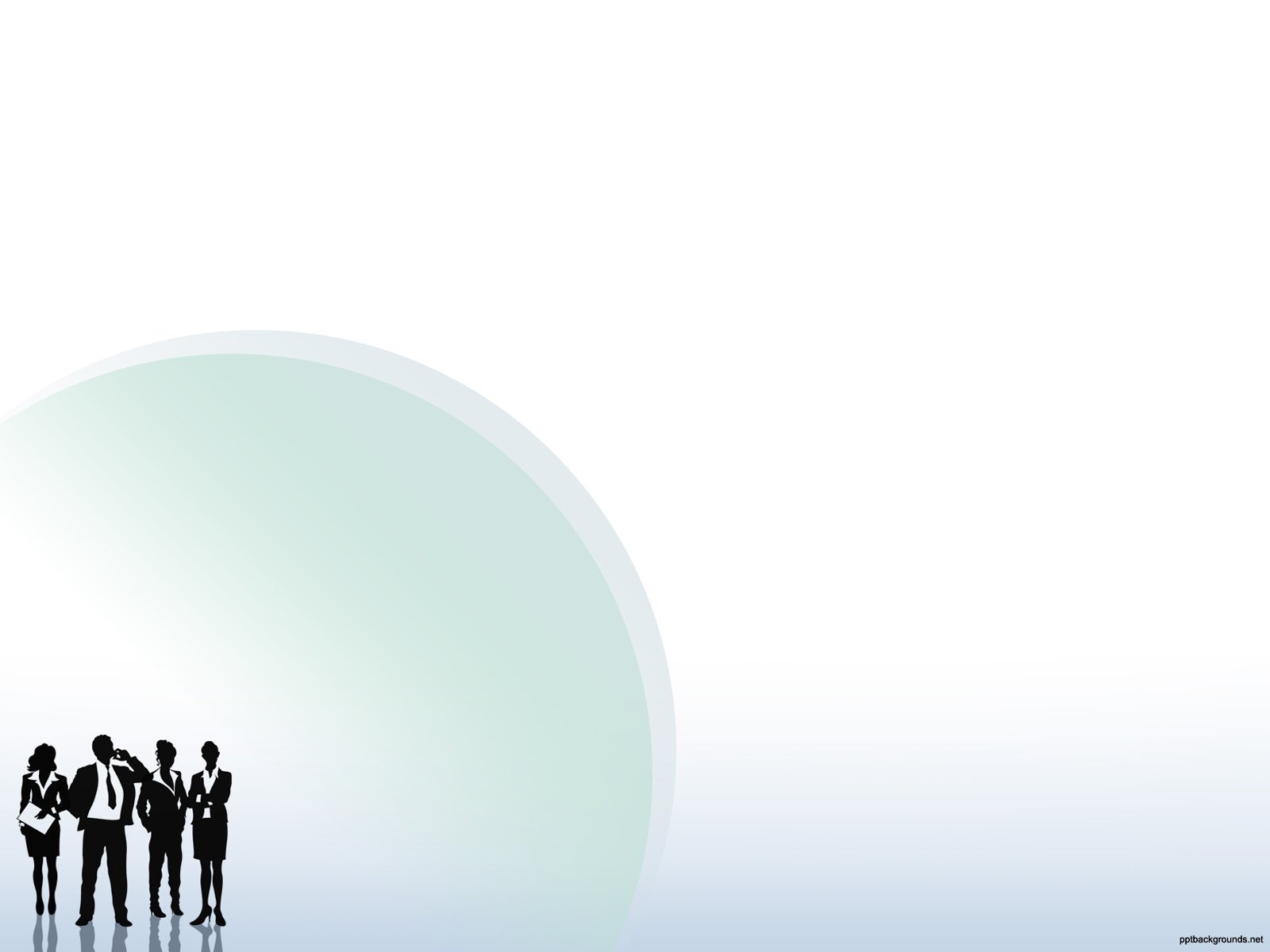 Информационная компания в МО:

- Проведение родительских собраний в образовательных учреждениях района ( август, сентябрь)
- информационная компания в группах в сети Интернет образовательных организаций и педагогов
- размещение информации на официальных сайтах образовательных учреждений,
- консультирование  родителей (законных представителей)
- проведение МОЦ День открытых дверей.
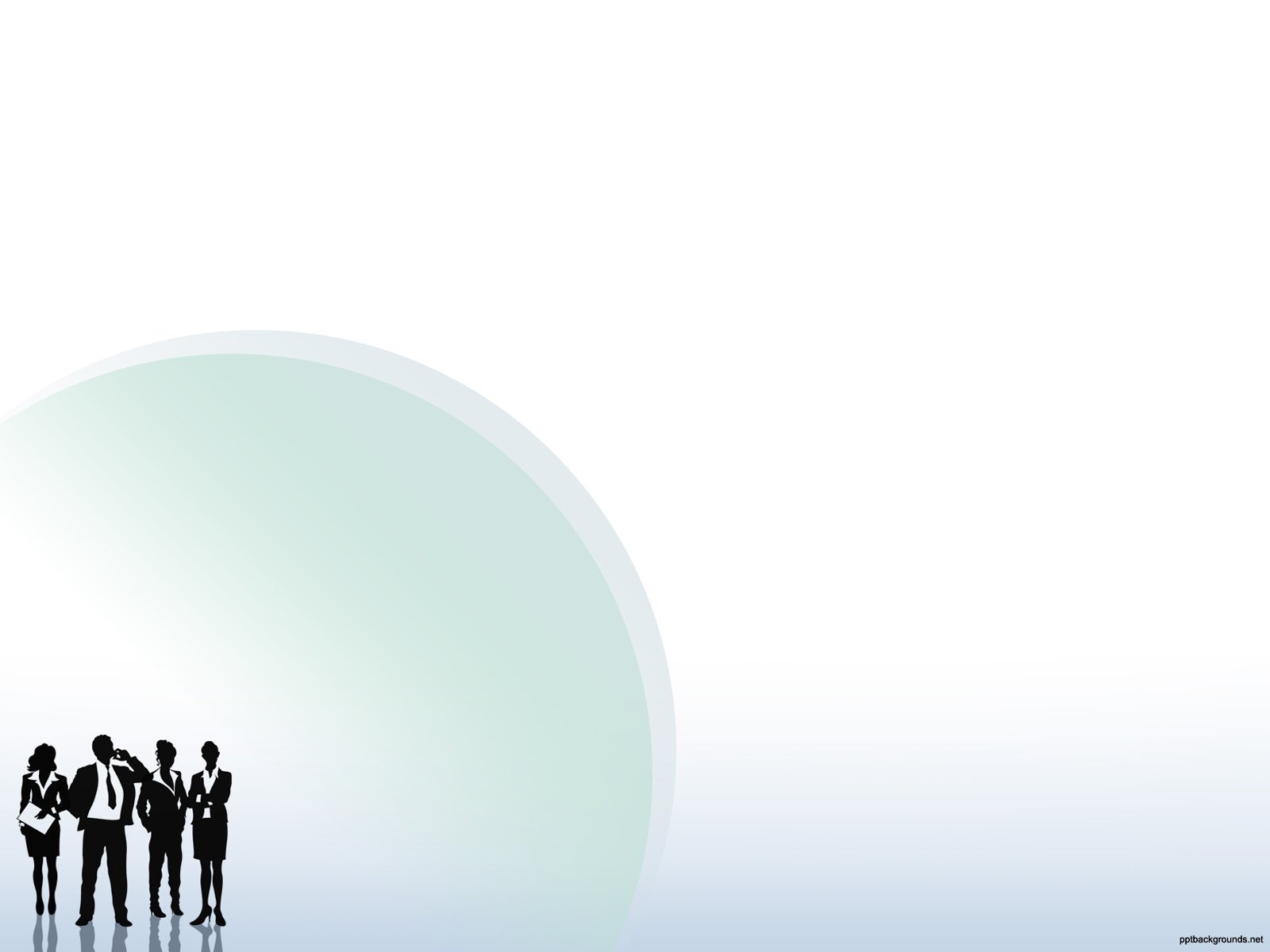 Анализ выравнивания доступности дополнительного образования в разрезе направленности
Большинство потребителей не сталкиваются с препятствиями для получения услуги.
Выбор учреждений дополнительного образования обучающимися, родителями (законными представителями) , в которых имеются интересующие направления образования.
Высокий уровень доступности дополнительного образования в Пучежском муниципальном районе.
Высокий уровень обеспеченности бюджетными местами.
Самыми востребованными являются программы социально-гуманитарной и художественной направленности.
Туристско-краеведческая направленность менее востребована. Причина – отсутствие квалифицированных педагогических кадров, отсутствие материально-технической базы.
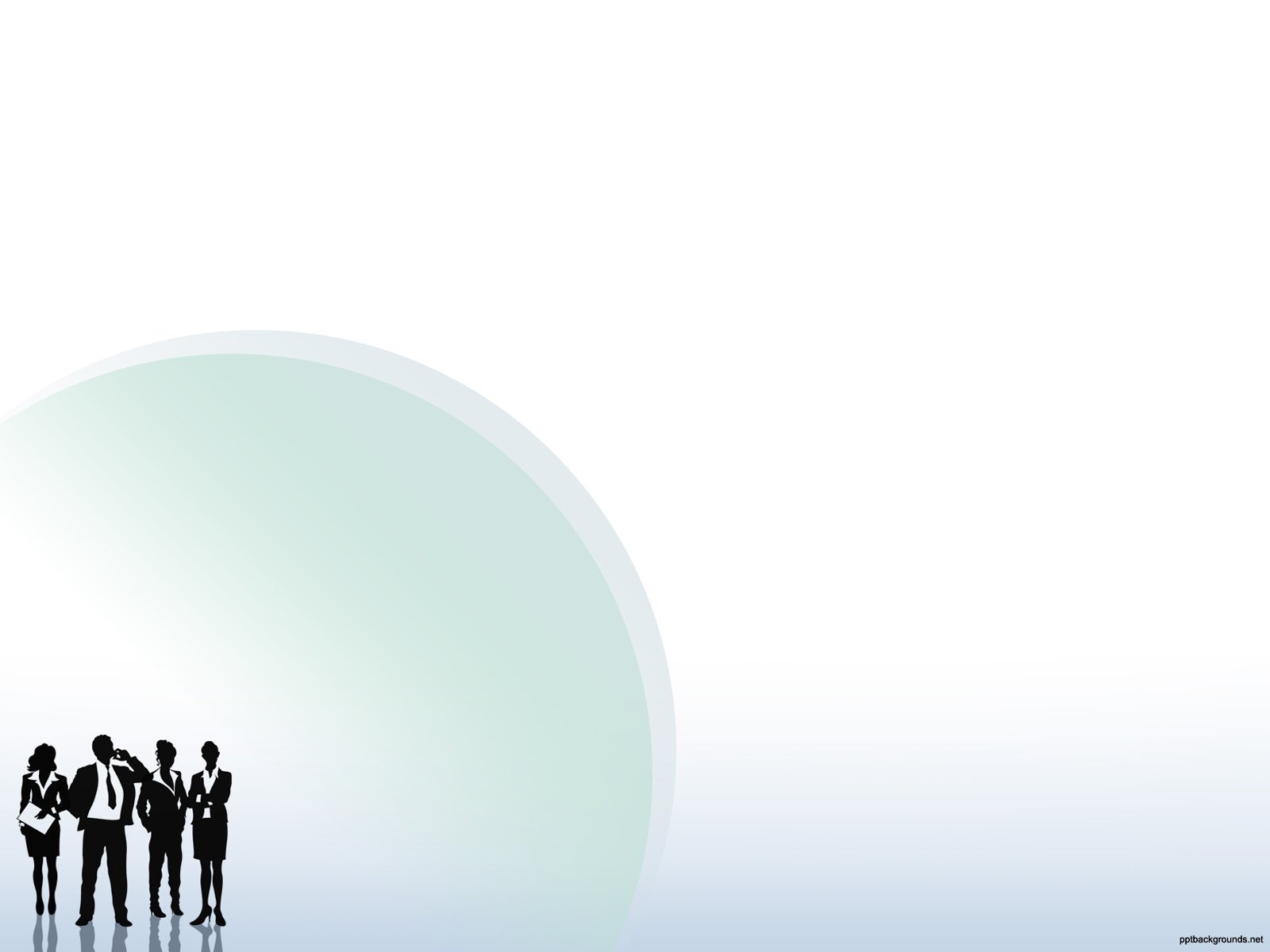 Достижения, проблемы, пути решения
Участие учреждений дополнительного образования в реализации социального заказа;
организация информационной кампании для обеспечения максимального охвата целевой аудитории (родители, законные представители, обучающиеся) и поддержка участников социального заказа;
анкетирование родителей для выявления наиболее востребованных направлений дополнительного образования;
выделение достаточного объема финансирования для обеспечения охвата детей;
мотивация педагогов через введения стимулирующих выплаты за эффективную работу в рамках социального заказа; 
при планировании охвата детей 25% не были просчитаны все возможные риски внедрения социального заказа;
не пропорциональное распределение количества мест по социальному заказу между двумя учреждениями дополнительного образования в Пучежском муниципальном районе;
недостаточная материально-техническая база для внедрения дополнительных общеобразовательных программ;
не участие в реализации социального заказа учреждений, подведомственных органам управления культурой.
Спасибо за внимание!
Сайт МОЦ: http://xn--d1a2ak.xn----8sbacgofcmm8cgdgu6b3d.xn--p1ai/
Юридический адрес: Ивановская область, г. Пучеж, ул. Радищева, д.42.
Руководитель МОЦ: Лукичева Н.Н.